VJERODOSTOJNOST INTERPRETACIJE RVM DIJAGNOSTIKE
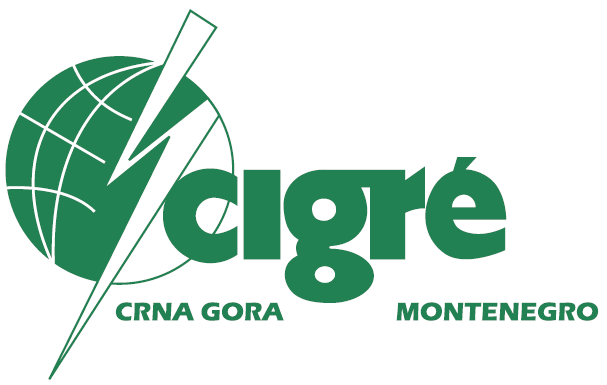 Goran Martinović
Predrag Mijajlović
Željko Ivanović
Kontroverze vezane za pouzdanosti i interpretaciju rezultata mjrenja. 
Eksperimentalno je dokazano da je metoda senzitivna na povećanje sadržaja vlage sa jedne i na intezitet starenja čvrste izolacije sa druge strane. 
Isuviše pojednostavljena interpretacija, bazirana isključivo na „dominantnoj vremenskoj konstanti“, osim u slučajevima standardnih krivih (monotono kontinualne sa jednim globalnim maksimumom) polarizacionog spektra (PS), pokazala se ne samo neadekvatno utemeljenom već i neefikasnom. 
Pouzdana interpretacija podrazumijeva u prvom redu  analizu svih (naglašavamo svih) rezultata svake sekvence kompletnog mjerenja. 
Takođe je neophodno i detaljno poznavanje: ponašanja, geometrije i karatkteristika izolacionog sistema ETR, kompleksnog mehanizma starenja, uzroka pojave vlage, načina distribucije vlage i tempertaure po zapremini izolacionog sistema (IS), prepoznavanje ravnotežnog stanja uljno-papirne izolacije, korišćenje rezultata konvencionalnih metoda ispitivanja i analize ulja (DGA, FHA) i eksploatacione istorije. I na samom kraju, ali nikako ne i najmanje važno, za pouzdanu interpretaciju je neophodno ispravno uključivanje u analizu čitavog niza uticajnih faktora.
UVOD
MJERENE VELIČINE
Polarizacioni spektar (PS) u stvari predstavlja kompilaciju maksimalnih vrijednosti povratnog napona Urmax za svaku sekvencu mjerenja u funkciji svih vremena polarizacije tc.
Izvedene mjerene veličine: spektri Sr=f(tc) i tpeak=f(tc) koje se dobijaju identičnom kompilacijom. Njihova dijagnostička vrijednost sastoji se u lakšem otkrivanju malih (maskiranih) maksimuma čije prisustvo u krivoj PS ili nije lako uočiti ili ako su i uočeni teško je – isključivo na osnovu PS – odlučiti da li su realni ili su posljedica smetnji
RVM metoda, takodje, omogćava procjenu vrijednosti Tk kritične temperature IS – osnovnog parameta za definisanje bezbjednog režima rada ovlaženog ETRa.
Guuinic dijagram
Temperatura  ima dominantan uticaj na rezultate mjerenja. Sa porastom temperature IS kriva PS se pomjera ka zoni malih vremena polarizacije tc. Pogrešno određena prosječna temperatura IS  može u potpunosti obezvrijediti interpretaciju PS. Za prosječnu temperaturu IS uzima se proračunska vrijednost iz mjerenja omskog otpora namotaja srednje faze uz adekvatnu analizu slike termičkog polja trafo suda dobijene termokamerom visoke rezolucije. Ovakav način, u određenoj mjeri, “pegla” efekte realne neuniformnosti raspodjele temperature i vlage po visini IS ETR isključenog iz pogona. Uticaj promjene temperature IS tokom mjerenja se kompenzuje linearnom funkcijom (t na početku i kraju mjerenja).
Kiša i relativno visoka vlažnost vazduha značajno utiču na rezultate mjerenja. Suština RVM metode se temelji na porastu povratnog napona i mada su vrijednosti Ur znatne (desetine i stotine volti) struje koje ga formiraju su izuzetno male. Stoga svaki elemenat konstrukcije sa malim izolacionom otporom (velikom konduktivnom strujom) mjerenje čini nekorektnim. Kiša izaziva smanjenje površinskog otpora provodnih izolatora ili što je još gore, fluktuaciju njegove vrijednosti sa promjenom inteziteta padavina. Takođe, kombinacija vlage i zaprljanosti može izazvati tako drastično smanjenje površinske otpornosti provodnih izolatora koje u potpunosti deformiše rezultate mjerenja.
Vjetar čak i umjereno jak promjenjivog inteziteta prouzrikuje pojavu statičkog naelektrisanja čiji je uticaj na rezultate mjerenja, posebno jasno uočljiv u oblasti malih vremena polarizacije tc. Posebno je na vjetar osjetljiva kriva tpeak=f(tc) koja ima testerastu formu. Vjetar, generalno, ne kompromituje u potpunosti mjerenje, ali ga čini manje pouzdanim i težim za interpretaciju. 
Nehomogenosti, po zapremini IS, koje  se manifestuju neravnomjernom distribucijom vlage, produkata procesa starenja i temperaturnog polja.
Elektromagnetne smetnje, osim singularnih EM polja,ne predstavljaju značajne uticajne faktore.  Prije početka mjerenja obavezno se provjerava nivo i karakter smetnji  preduzimaju se adekvatne mjere za njihovo smanjivanje ili eventualno otklanjanje.
Rezidualna naelektrisanja u IS su posljedica nezavšenih relaksacionih procesa.
Loše uzemljenje utiče na intezitet depolarizacionih procesa kao i sve vrste nehomogenosti IS.
Specifični zapreminski otpor je veličina koja jednoznačno karakteriše intezitet konduktivnosti. Sa polarizacijom, međutim, stvari stoje nešto drugačije. Polarizacija je neuporedivo složeniji proces koji, u osnovi, predstavlja rezultat niza elementarnih procesa različitih inteziteta i vremena relaksacije pa ona, najprikladnije, može biti okarakterisana PS koji je funkcija gustine raspodjele inteziteta relaksacije u zavisnosti od vremena polarizacije tc. Ranije pomenuta tijesna veza polarizacije i mikrostrukture izolacije nedvosmisleno upućuje na zaključak da PS, i to u potpunosti, karakteriše stanje IS. Za procjenu relativnog sadržaja vlage i stepena degradacije čvrste izolacije odlučujuću ulogu igraju spore forme polarizacije: međuslojna i zapreminska. 
Ukoliko podvrgnemo mjerenju čvrstu i neimpregnisanu izolaciju na bazi celuloze, registrovaćemo intezivnu međuslojnu i zapreminsku polarizaciju. Međutim ukoliko podvrgnemo mjerenju izdvojeno ulje-  međuslojna i zapreminska polarizacija će izostati. Iz ovoga proizilazi prost, ali veoma značajan , zaključak za interpretaciju rezultata RVM mjerenja: kada mjerimo kompozitnu uljno-papirnu izolaciju dielektrični odziv (PS) je posljedica procesa međuslojne polarizacije u tankom uljnom sloju formiranom na kontaktnim površinama ulja i papira sa jedne i zapreminske polarizacije u impregnisanoj papirnoj izolaciji sa druge strane.
Proces degradacije izolacije
Eksperimentalno je dokazano sljedeće:
Proces degradacije čvrste izolacije je vidljiv u PS.
Degradacioni procesi (pri istim uslovima) su intezivniji kod nove nego kod djelimično ostarjele izolacije.
Sa povećanjem stepena vlažnosti značajno raste intezitet degradacionog procesa.
Za transformatorska ulja prosječnog kvaliteta – čije su karakteristike u okviru osnovnih eksploatacionih normi – uticaj osnovne mase slobodno cirkulišućeg ulja na oblik PS je praktično zanemarljiv.
Za transformatorska ulja dobrog i prosječnog kvaliteta, konduktivitet osnovne mase slobodno cirkulišućeg ulja u ukupnom konduktivitetu IS je zanemarljiv.
Izolacioni otpor transformatora je za ulja prosječnog i dobrog kvaliteta određen otporom mehaničke potporne konstrukcije i otporom tankog sloja na kontaktu sa čvrstom izolacijom.
ETR 110/35 kV, 63 MVA
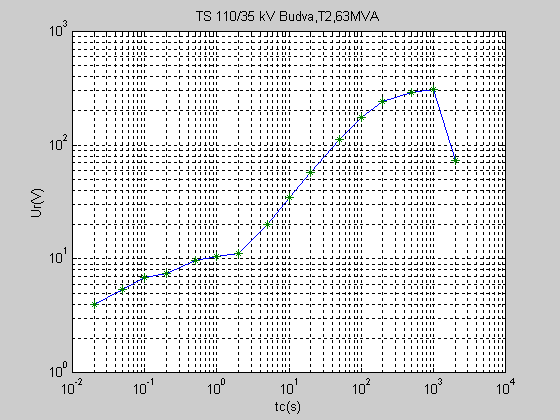 ETR 220/110 kV, 150 MVA
INTERPRETACIJA POLARIZACIONOG SPEKTRA IZ REALNOG POGONA
Polarizacioni spektar autotransformatora
ETR 110/35 kV 31.5 MVA
Individualne karakteristike
Polarizacioni spektar
Rezervni transformatori
Sušenje izolacionog sistema
ZAKLJUČAK
U nekoj od nekoliko prvih sekvenci mjerenja napon od rezidualnih naelekrtrisanja u IS ispitivanog ETRa velike snage, dobrog stanja IS i velikog kapaciteta u mjerenoj relaciji - usljed kratkog vremena depolarizacije - je veći od povratnog napona mjerene sekvence pa ga mjerni instrument pogrešno registruje kao maksimum.
	Zbog ekstremno narušene koncentracione ravnoteže u izolacionom sistemu neposredno nakon sušenja – potpuno suvo obrađeno ulje sa jedne i vlažna čvrsta celulozna izolacija sa druge strane – u tankom sloju ulja na kontaktnim površinama sa čvrstom izolacijom se odvijaju intezivni procesi međuslojne polarizacije koji ne reflektuju realno stanje izolacionog sistema. RVM metoda se ne može primjeniti za efikasnu procjenu procesa sušenja u toku i  neposredno nakon njegovog završetka.
	Za vjerodostojnu interpretaciju na nestandarnoj krivoj PS se podrobno analiziraju  sva mjesta narušene monotonosti (lokalni maksimumi, pregibi...) koristeći sve osnovne i izvedene mjerene veličine. Potom se odbacuju neregularni  maksimumi koji su posljedica, uglavnom, spoljašnjih uticajnih faktora. Ako i nakon toga kriva PS ostaje i dalje nestandardna - regularni maksimumi koji reflektuju relne procese čiji se intezitet nikako ne smije prenebreći – onda ona, kao takva, u potpunosti reprezentuje faktičko stanje u IS.
 Za vjerodostojnu interpretaciju nestandardne krive PS pored metoda RVM analize neophodno je korišćenje rezultata kompleksnog dijagnostičkog programa ispitivanja ETR-a i detaljna analiza njegove eksplotacione i istorije održavanja.